Sigma Pump Safety Diaphragm
Webinar
March 25th, 2011

Host: Ken Gibson
What is it?
Diaphragm rupture monitoring system using a multi-layer diaphragm
Upon rupture, chemical is contained between layers and channeled to sensor area
A switch is activated for a visual indication of rupture or it generates an alarm or stop pump condition
Provides safety factor for operator upon rupture - No chemical leakage upon failure
Liquid is prevented from leaking – contained in diaphragm cavity
2
Important Facts
Available on Sigma 2 and Sigma 3 models
Sigma 1 will come later in 2011
Safety diaphragms now standard on all PVDF and SS liquid ends
Old-style diaphragms are still available as spare parts 
Specifiable option

Concept is safety
Important Facts
Old-style liquid ends WILL fit on new drive units

BUT…

New liquid ends will NOT fit on old-style drive units
Sigma Pump Styles
Visual indication on both Basic and Control versions
Basic version can have dry contact option
Control version has pump stop or alarm
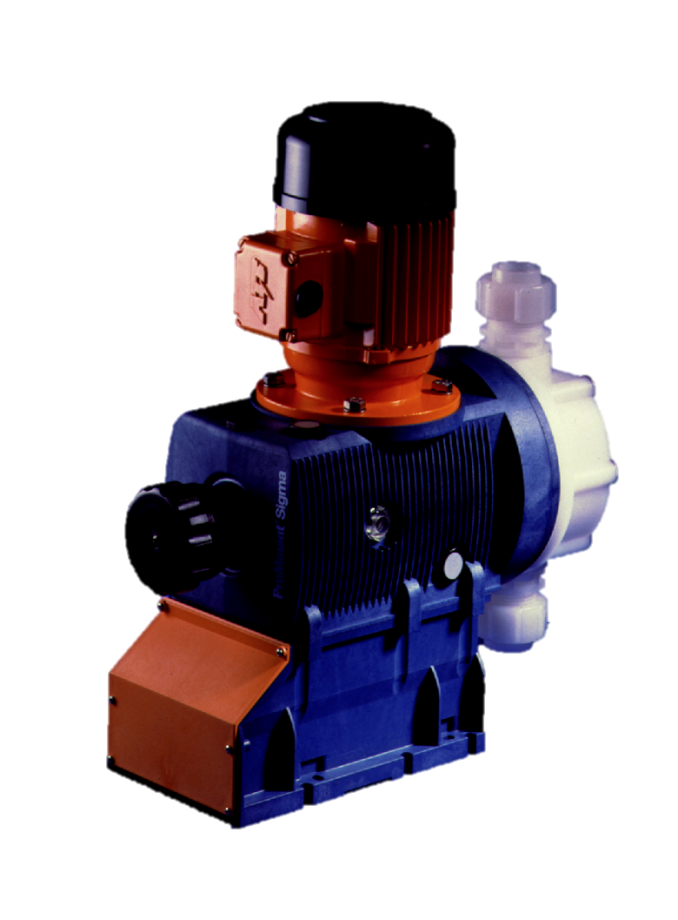 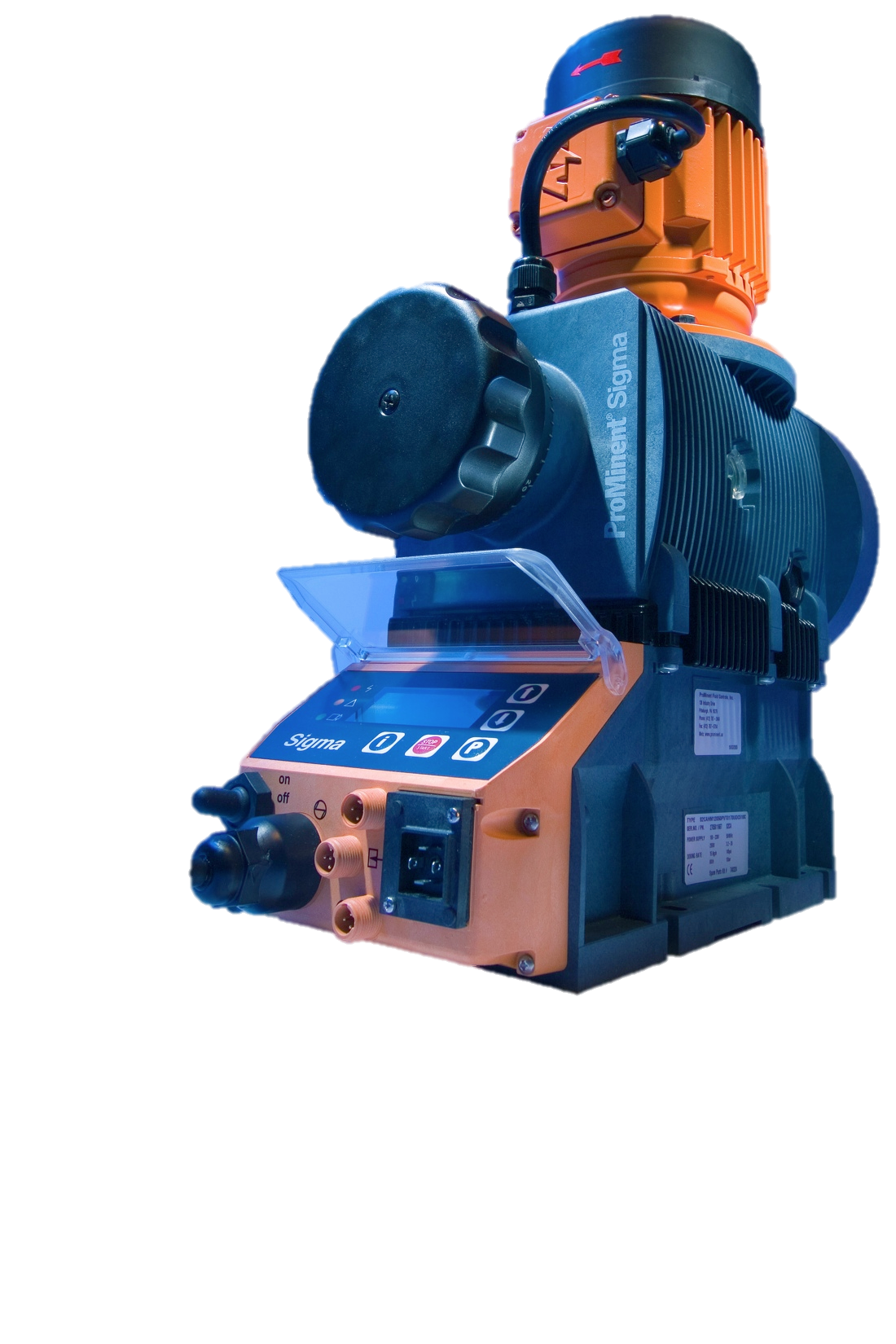 Sigma Control
Diaphragm rupture sensor connects to front of pump
If fault occurs, red LED on front of pump is activated
“Fault” shows up on LED screen and “error” and “DIAPH” flashes 
Pump can be ordered for “Stop” or “Alarm”
Ordering Information
Option S (basic & control) = visual indicator upon rupture ($343)

Option A (basic models) = dry contact signal upon rupture ($430)

Option A (control models) = pump stops upon rupture ($430)

Option B (control models) = alarm signal upon rupture ($430)
Selecting Diaphragm Type
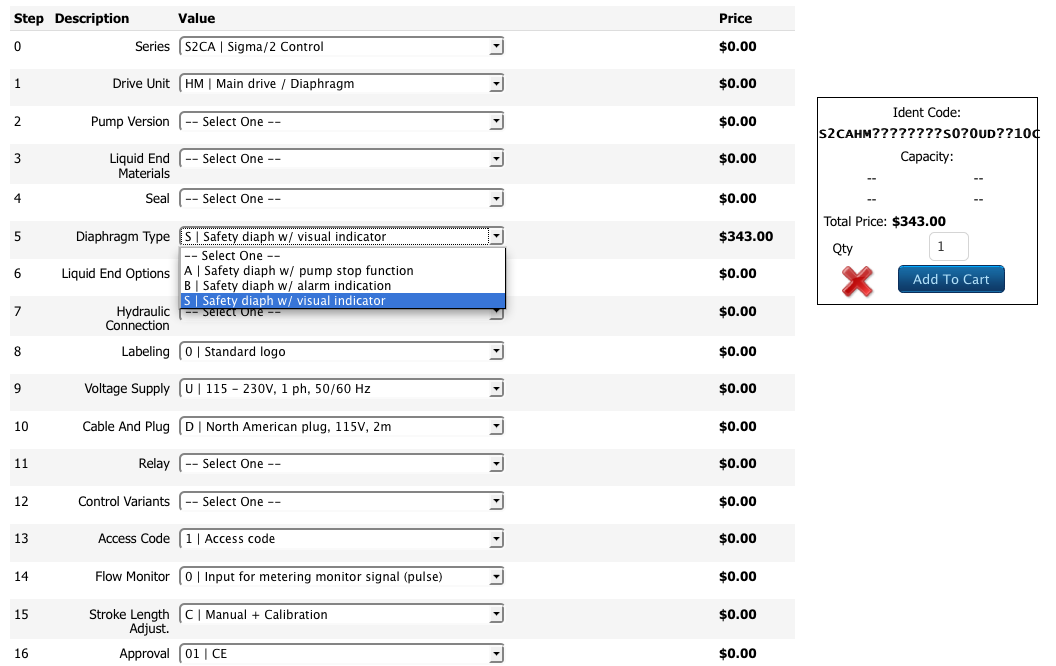 Multilayer Safety Diaphragm
Sensor area
Diaphragm rupture
EPDM  + Polyester layer
PTFE
Operation layer
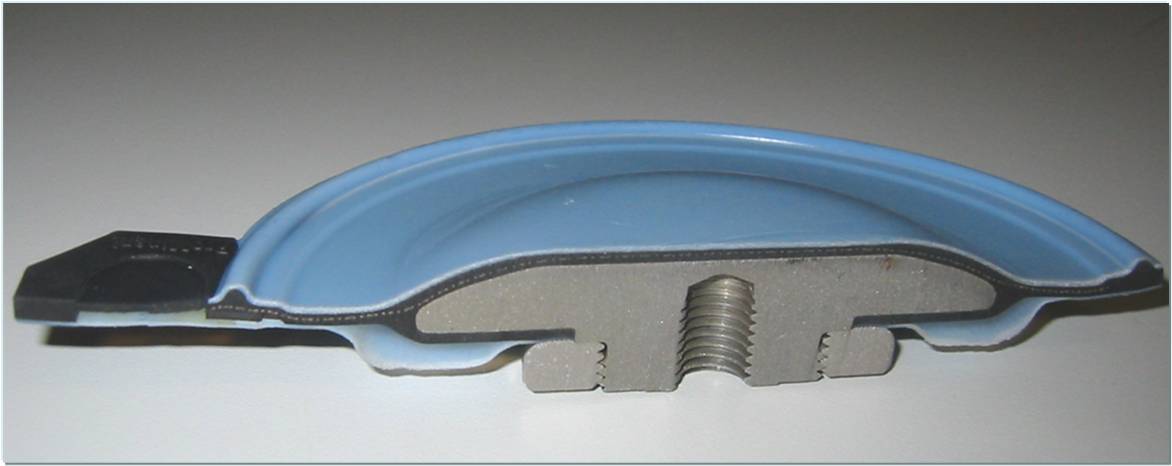 PTFE
Safety layer
Gap
Metallic core
Diaphragm Comparison
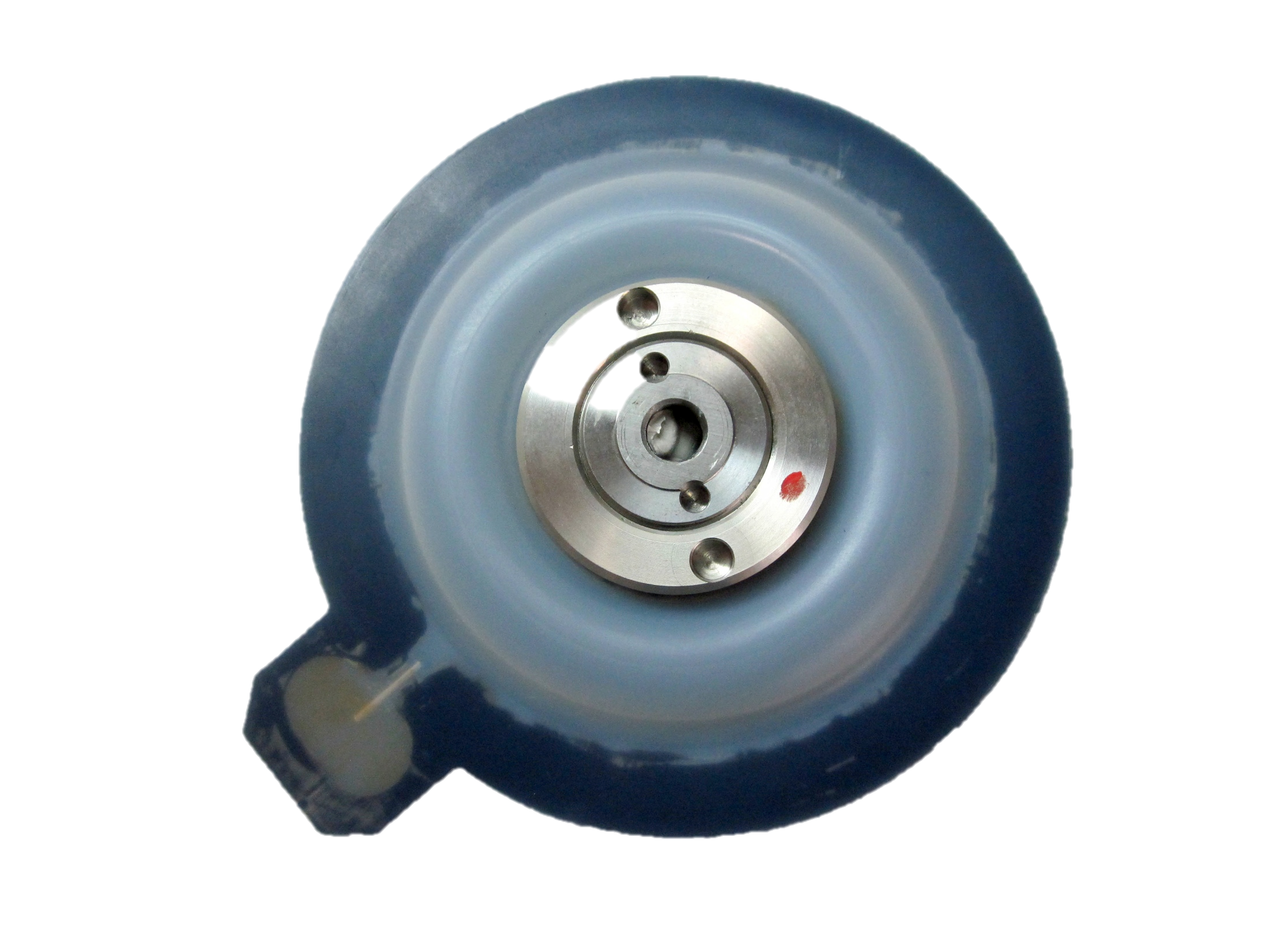 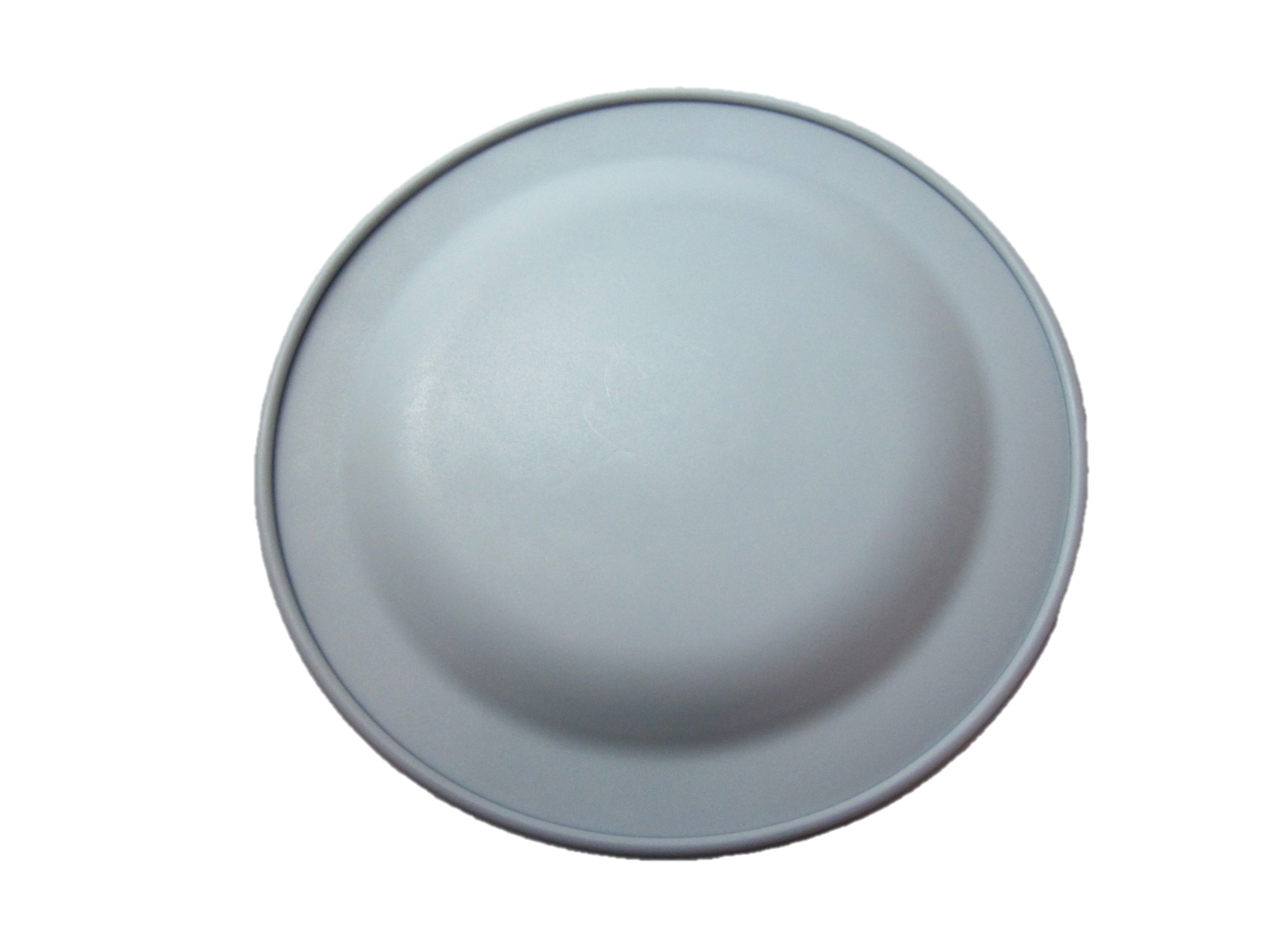 New style
Old style
Liquid End Cutaway
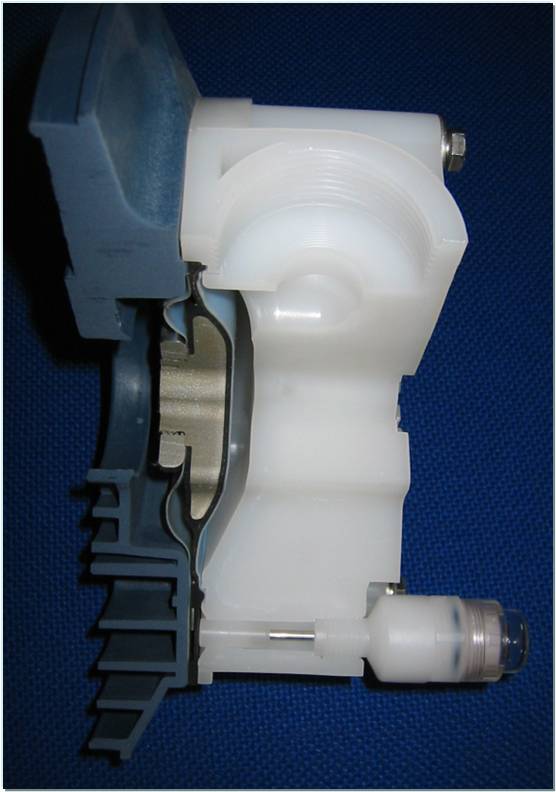 Operating status, diaphragm is o.k.
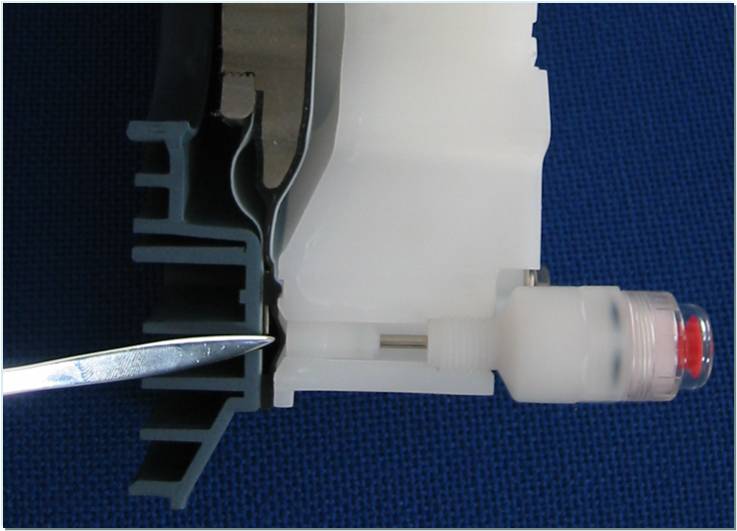 A diaphragm rupture causes a rise of pressure in the sensor area which triggers the diaphragm rupture sensor.
Sigma Safety Diaphragm Video
Watch the Safety Diaphragm Video on You Tube!
http://www.youtube.com/user/prominentusa
Sigma Pump Safety Diaphragm
Webinar
March 25th, 2011

Any Questions??